Formation au protocole de coopération: coopération entre médecins et infirmiers pour prévenir les chutes de la personne âgée
Date : JJ/MM/2023
Prénom :                             
Nom: 
Profession
Etape 1. Eléments de formation
Ce support de formation à distance doit être complété par une séance présentielle de formation réunissant les membres de l’équipe de soins et de prévention intéressés à ce protocole
Notez vos questions, vous pourrez les poser ensuite aux délégants et à vous collègues lors de cette séance de formation
Rappel
Toute prise en charge d’un patient pour le délégué nécessite de prendre connaissance:
Des ses antécédents personnels médicaux et chirurgicaux
De ses allergies et intolérance médicamenteuses
Des traitements qui lui sont actuellement prescrits
Des événements de santé qui l’ont affecté depuis un an
En l’impossibilité d’accès à son dossier médical, ces questions doivent lui être posées systématiquement
Après avoir complété de support de formation, vous devez être capable de
Vous approprier les enjeux de la prévention des chutes des personnes âgées 
Lister les facteurs prédisposant à ces chutes 
Connaître les modalités de réalisation standardisée et d’interprétation des tests time up & go et d’appui unipodal
Citer les facteurs précipitants de chute directement et rapidement amendables
Lister les modifications simples de l’environnement d’un patient pouvant réduire son risque de chute 
Recenser les professionnels de santé pouvant contribuer au bilan pluri professionnel d’un patient à risque de chute
Enumérer les différentes rubriques d’un plan antichute personnalisé
Identifier les aides techniques et financières pouvant être mobilisées pour mettre en œuvre ce plan
Objectif1. Que représentent les chutes des personnes âges?
Chaque année, 2 millions de chutes de personnes âgées de plus de 65 ans sont responsables de 10 000 décès, la première cause de mortalité accidentelle, et de plus de 130 000 hospitalisations. 
Les chutes ont des conséquences physiques, psychologiques, sociales et réduisent la qualité de vie des individus..
Objectif 1. Deux profils types de chuteurs reflètent 80% des chutes
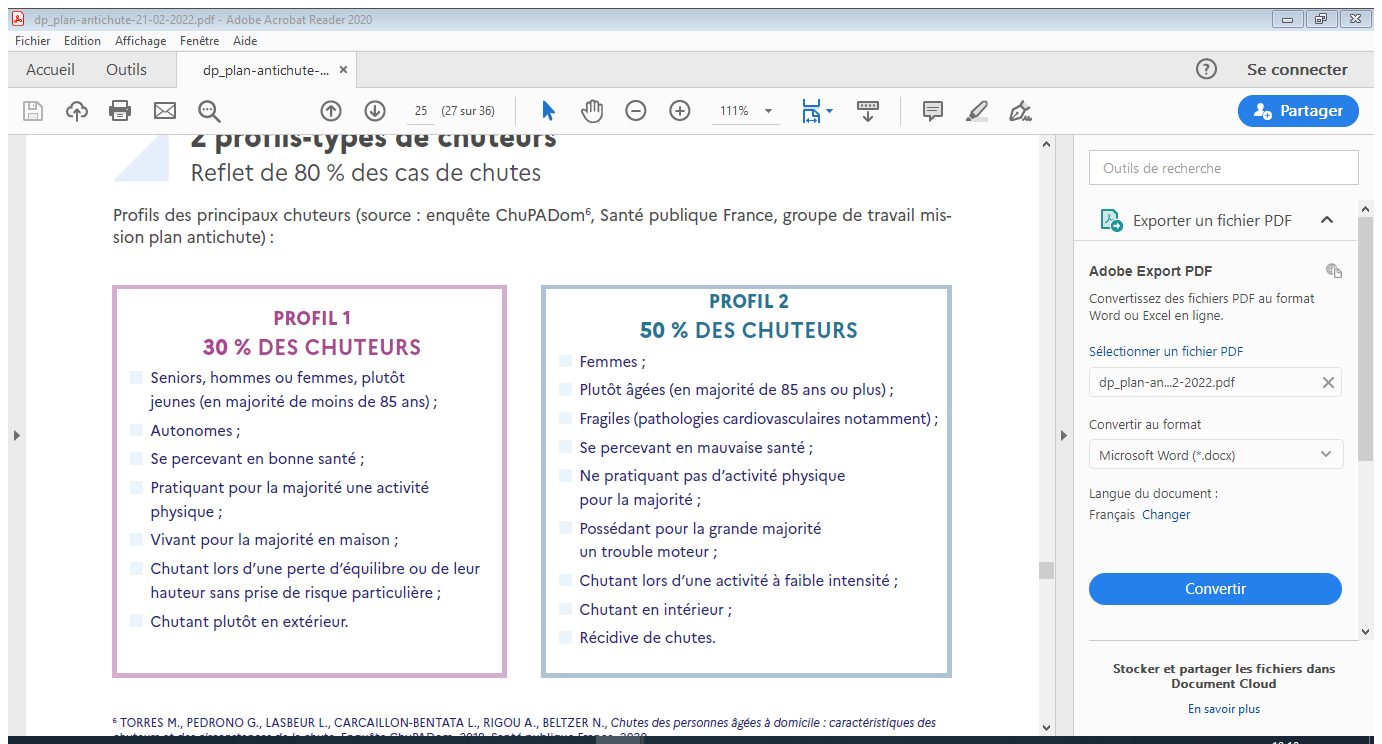 Objectif 1. Cinq signes « avant-chuteurs » incitent à évaluer le risque de chute
La sédentarité – l’inactivité physique
La peur de la chute (qui suit souvent une première chute)
La dénutrition
L’altération de la vision / de l’audition
Un logement mal adapté
Objectif 2. Facteurs prédisposant au risque de chute
IMC <21 kg.m2 ou perte de poids récente (dénutrition) ou IMC>30 kg.m2  
Hypotension orthostatique ↓PAS ≥ 20 mm Hg et/ou ↓ PAD≥ 10 mm Hg
Arthrose du rachis et des membres inférieurs 
Déformations des pieds, présence de kératoses douloureuses  
Troubles de la sensibilité des pieds
Troubles de l’appareil locomoteur   
Baisse d’acuité visuelle  
Syndrome dépressif  
Déclin cognitif  
Sarcopénie : diminution de la masse musculaire puis de la force musculaire et des performances physiques
Age 80 ans et plus 
 Sexe féminin (après 65 ans) 
 Antécédent de chutes : le risque de récidive de chute est augmenté si une chute <6 derniers mois  
Antécédent de fractures traumatiques, d’insuffisance osseuse  
Douleur (court-circuitant l’information proprioceptive) 
Poly médication  (> 4 médicaments)
Psychotropes, diurétiques, anti arythmiques  
Trouble de la marche ou de l’équilibre  
Diminution de la force ou de la puissance musculaire des membres inférieurs
Objectif 3. Tester la marche: test timed up  go
Mesure en secondes du temps mis par la personne à se lever d’une chaise avec accoudoir, marcher 3 mètres faire demi-tour et revenir s’asseoir.
Le test doit être expliqué au sujet avant réalisation 
Le sujet doit utiliser ses chaussures habituelles
Il peut se lever en s’aidant d’un appui sur les accoudoirs
Il doit exécuter le test à une vitesse de déplacement la plus naturelle possible et avec son outil d’aide à la marche habituel s’il en utilise un
La pièce où est réalisée le test doit être fermée, une de ses dimensions doit être >3,5 m, elle doit être bien éclairée, sans bruit ni stimulations extérieures (présence d’autres personnes que l’examinateur)
Le risque de chute est identifié par un temps mis à réaliser le test ≥20 secondes
Objectif 3. Tester l’équilibre : test d’appui ou de station unipodal
Le test est réalisé sur la jambe de son choix
Le patient est debout, pieds nus, les bras croisés sur la poitrine
L’examinateur lui demande de lever un pied (de son choix) légèrement au-dessus du sol
L’examinateur déclenche le chronomètre lorsque le patient lève le pied
Il arrête le chronomètre lorsque le patient pour s’équilibrer utilise les bras, ou déplace son pied porteur, ou incline le tronc, ou repose le pied.
Un temps d’appui ≤5 secondes signe un risque de chute x 2
Objectif 3. Identifier le risque de chute
Le patient est à risque de chute si le score d’un des deux tests précédent est anormal 
Son risque de chute est élevé si
Le score est anormal aux deux tests
Ou si la fréquence des chutes a augmenté récemment
Ou si son nombre de facteurs prédisposant aux chutes  est ≥3
Objectif 4. Facteurs précipitants la chute et immédiatement amendables
Chaussage défectueux: mules, charentaises avachies…
Aides à la mobilité inadaptées ou mal utilisées 
Encombrement du lieu de vie: tapis, obstacles, surfaces glissantes…
Mauvais éclairage du lieu de vie
Addiction
Télé assistance absente ou défectueuse
Dénutrition (perte de poids récente >5% ou IMC <21 kg.m2) 
Pathologie associée : cardiovasculaire, neurologique, vestibulaire, déshydratation
Objectif 5. Exemples de modifications simples de l’environnement pour réduire le risque de chute
Conseiller des chaussons qui tiennent au pied ou prescrire des CHUP
Prescrire des aides à la mobilité
Fixer une barre d’appui d’aide au lever sur le sommier du lit 
Supprimer ou fixer les tapis au sol, déplacer les meubles qui font obstacles à la marche
Améliorer l’éclairage du lieu de vie, appareil d’éclairage à détecteur de mouvement
Faire installer un dispositif de télé assistance
Organiser un portage des repas à domicile
Objectif 6. Expertises et professions à mobiliser pour le bilan d’un patient à risque de chute
Objectif 7. Rubriques d’un plan de prévention des chutes
Objectif 8. L’activité physique adaptée
L’activité physique est la meilleure arme antichute. Son impact sur la réduction des chutes a largement été prouvé.
Conseiller une activité physique ≥2h30 par semaine
Orienter les patients vers un programme d’activité physique adapté senior
Réseau des maisons sport santé www.sports.gouv.fr 
Ressources des plans régionaux anti-chutes
Après une hospitalisation pour chute: prescrire une rééducation par masseur-kinésithérapeute
Objectif 8. La télé assistance
La téléassistance, en bracelet ou en médaillon permet, en cas de problème, d’appeler du secours 24 heures sur 24. 
La personne contacte un téléopérateur en appuyant sur un médaillon ou une montre qu’elle porte en permanence. Selon l’urgence, le téléopérateur :
contacte un proche de la personne âgée
ou déclenche une intervention pour porter assistance à la personne âgée
Pour en bénéficier il faut souscrire un abonnement auprès d’un organisme qui propose l’installation d’une téléassistance :
structures associatives
sociétés privées
communes ou départements qui proposent ce service
Le coût de l’abonnement peut être pris en charge dans le cadre de l’APA, par la mairie ou par certaines caisses de retraites
Objectif 8. Aides techniques mobilisables pour l’aménagement du domicile
Chemin lumineux : il permet de réduire les risques de chute en lien avec les zones d’obscurité et les levers nocturnes notamment, en déclenchant un éclairage en cas de mouvement et en délimitant un tracé aidant au repérage (environ 25 €)
Bandes antidérapantes : à fixer au sol directement sur le revêtement de la salle de bain ou sur les marches (à partir de 12 €)
Mains courantes : ils permettent de prendre appui lors des déplacements courants au sein du domicile, dans les couloirs, escaliers, pièces de vie
Barres d’appui de redressement du lit, pour fauteuil, à fixer au mur
Planche de bain 
Pas d’inscription à la LPPR - Financement possible par caisses de retraite, CD ou ANAH
Objectif 8. Aides à l’aménagement du logement
Le « Diagnostic bien chez moi » proposé par l’Agirc-Arrco permet la visite à domicile d’un professionnel ergothérapeute et le repérage de risques de chutes et d’accidents domestiques au sein du  logement. Il donne lieu à des conseils pratiques et personnalisés ainsi qu’à une participation aux travaux d’adaptation si nécessaire Il est financé à 95% Par l’Agirc-Arrco
Le site internet « Bien chez soi, des équipements pour simplifier son quotidien » proposé par la CNAV recense plus de 200 produits, référencés sous la forme de fiches pratiques, permettant des aménagements pour rendre le logement plus ergonomique et confortable.
Objectif 8. Aides pouvant être prescrites pour améliorer la mobilité
Canne métallique réglable avec appui ante brachial ou poignet en T : LPPR 12,20 € 
Canne en bois vernis (avec sabot/embout adapté): LPPR 6,10 €
Déambulateur simple ou à deux roues (usage intérieur): LPPR 53,81 €
Chaussures thérapeutiques à usage temporaire (CHUT) LPPR 60,30 € - Chaussures thérapeutiques à usage prolongé (CHUP): LPPR chez les distributeurs de matériel médical 71,65 €
Quelques sites ressources
Aménager son logement pour éviter les chutes (pourbienvieillir.fr)
 Que faire en cas de chute ? (pourbienvieillir.fr) 
Le portage de repas à domicile | Pour les personnes âgées (pour-les-personnes-agees.gouv.fr)
Aides financières à domicile pour les personnes âgées| Pour les personnes âgées (pour-les-personnes-agees.gouv.fr)
La téléassistance | Pour les personnes âgées (pour-les-personnes-agees.gouv.fr)
Soutenir un proche - Agirc-Arrco
Accueil - Bien chez soi de l'assurance retraite (lassuranceretraite.fr)
Les Maisons Sport-Santé, un outil d’égalité des chances et d’accès au droit de la santé par le sport www.sports.gouv.fr 
Plans régionaux anti-chutes sur le site des ARS
Etape 2. Test de lecture
Transformez les bonnes réponses en rouge
N’hésitez pas à vérifier vos réponses sur les diapositives précédentes
Citez 5 signes « avant chuteurs » devant faire évaluer le risque de chute
Dans la liste suivante, quels sont les facteurs prédisposant au risque de chute ?
Une hypotension orthostatique
Une poly médication >4 médicaments / jour
Un diabète
Une diminution de la force des membres inférieurs
Un antécédent de chute
Un IMC <25 
Une pathologie neurologique ou vestibulaire
Citez les deux tests à pratiquer pour identifier le risque de chute
1.
2.
Madame Y… 83 ans vit seule a son domicile. Elle se déplace peu à l’extérieur et toujours avec un canne. Elle a fait plusieurs chutes, toujours à son domicile et la dernière fois la nuit. Elle a perdu 4 kg ces 6 derniers mois. Citez au moins 5 modifications simples de l’environnement susceptibles de rapidement réduire son risque de chute ?
1. 
2.
3.
4. 
5.
Le bilan de prévention des chutes est pluri- professionnel. Compléter la liste des professionnels qui peuvent y contribuer
Masseur-kinésithérapeute
Médecin traitant
Diététicienne
I
P
E
A
O
O
Complétez la liste des rubriques possibles d’un plan de prévention des chutes
1. Augmentation de l’activité physique
2.
3.
4.
5.
6.
7.
8.
Citez au moins 3 organismes qui peuvent être sollicités pour participer à la réalisation et au financement de la prévention des chutes
1.
2.
3.
4.
Etape 3. Evaluation
Compléter les diapositives suivantes qui seront ensuite commentées par l’évaluateur lors de la séance d’échange collectif
Parmi les affirmations suivantes cochez celles qui sont vrai
Les 2/3 des patients à risque de chute sont âgés de plus de 85 ans
Les chutes sont la première cause de mortalité des personnes âgées
 La sédentarité est un facteur prédisposant au risque de chute
Un IMC <21 kg.m2 prédispose au risque de chute 
Un score anormal à un des tests explorant la marche et l’équilibre suffit à identifier un risque de chute
Cochez les conditions indispensables à la bonne réalisation du test timed up  go
L’explication du test à la personne
La réalisation avant midi
l’absence d’autres personnes dans la pièce
Le port du chaussage habituel
Un bon éclairage de la pièce
La non utilisation des aides habituelles au déplacement
Lesquels de ces signes identifient un risque de chute élevé ?
Une augmentation récente de la fréquence des chutes
Une perte de poids récente d’au moins 3%
Un score anormal aux deux tests de la marche et de l’équilibre
Un nombre de facteurs prédisposant aux chutes ≥3
Une poly médication > 4/jour
En cas de risque de chute élevé
Le passage d’un ergothérapeute est un préalable indispensable à toute modification du logement
Des modifications simples du logement peuvent réduire le risque de chute
L’installation ou la réparation d’une télé assistance doit être envisagée  
Il faut commencer par prescrire un bilan masso-kinésithérapique 
Un bilan nutritionnel par une diététicienne est obligatoire
La consultation du médecin traitant est indispensable en cas de pathologie associée
Parmi ces interventions de réduction du risque de chute, cochez celle qui est toujours efficace et nécessaire quelle que soit la situation du patient
L’augmentation de l’activité physique
La lutte contre la dénutrition
L’aménagement du domicile
L’amélioration de la vision 
L’installation d’une télé assistance
Parmi les affirmations suivantes cochez celle qui est fausse
Certaines caisses de retraite proposent un diagnostique du domicile par ergothérapeute
Augmenter l’activité physique >2h30 par semaine peut réduire le risque de chute
Il n’est pas recommandé d’orienter toute personne âgée ayant des difficultés à la marche et/ou des douleurs aux pieds vers un pédicure-podologue
La correction d’une dénutrition est essentielle pour réduire le risque de chute 
L’aménagement du traitement doit être envisagée par le médecin en cas de poly médication 
La bonne application du plan de prévention des chutes doit être vérifiée à chaque visite au domicile
Parmi les organismes suivant, cochez ceux pouvant contribuer à la prévention des chutes
CNAV
AGIRC-ARCCO
Conseil départemental
Mairie
Mutuelle
Références bibliographiques
Fiche HAS Le patient à risque de chutes Validée par le Collège le 26 novembre 2020 Le patient à risque de chutes (has-sante.fr)
 Dossier de presse du plan anti chute des personnes âgées dp_plan-antichute-accessible28-02-2022.pdf (sante.gouv.fr)